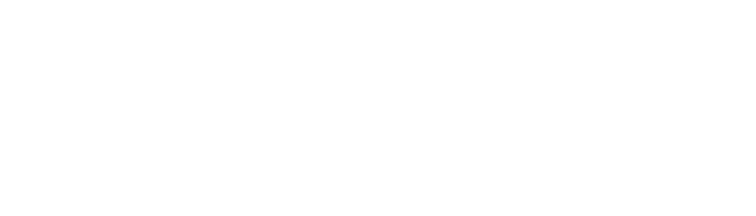 Medical Assisting Program

Fall 2025 Information Meeting

Adult and Community Education
Welcome and Introductions
Instructor
Daniel L. Doble, CCMA
Adult & Community Education Staff

Amber Cavanaugh	Tami Engman
Giselle Cabrero		Michele Holper
Lauryn Cortez		Jonny Maiullo
Topics to be covered
Medical Assisting – is it right for me?

	Program details

	Dates and format

	Costs / fees 

	Application packet and process
About the Program
Non-credit program
	Nationally recognized certification exam taken after end of program
	Program includes:	
	Medical Terminology
	CPR Class
	Front office and back office Medical Assistant skills
	Venipuncture and Injection Certification
	Basic Healthcare Office Procedures
	Clinical Externship at a Local Healthcare Facility

	Two course Program completed in one semester – MA 201 & MA 201A
Medical Assisting: Is it for me?
May not be for someone if
Dislike bodily fluids (blood, urines, feces, vomit, bodily fluids or people that are ill
Dislike touching people or being touched. 
Lack patience with people
Unable pass a drug test or criminal background check

For someone if
Enjoy working with people
Exhibit patience in various situations
Empathetic – you are dealing with patients on the best and worst days 
Looking for a great career as a Medical Assistant or in the healthcare industry
Demands of the program
Most students find it difficult to work more than part time.
Clinical scheduling assignments, etc. cannot be altered due to an individuals outside employment.
Personal life issues need to be in balance to be successful in the program.
Reliable transportation
Reliable childcare (if applicable)
Ability to be punctual to assigned classes and clinical locations. 
Tardiness is not an acceptable performance standard in the professional world, or for this program.

If you have any hesitations about your ability to commit to this program, please contact our office.
Demands of the program
All  Medical Assisting students must possess the following
 	Sufficient computer literacy skills to:
	Conduct internet research
	Communicate by email
	Create / upload electronic documents
	Manage data storage devices
	Use web–based instructional materials and applications.

Those without these skills are strongly encouraged to take one or both of the following courses prior to applying for the program:
 	EDUC 207 – Getting Started with Computers 
	EDUC 203 – Getting Started in Online Classes with Canvas
Program Dates and Format
Full program dates
August 19th – December 15th, 2025

Mandatory Orientation
Tuesday,  August 19th // 9a-3p: 

Hybrid format  (Online and face to face learning)
Online
 Lecture: Tuesdays and Thursdays 9a-10a
Technology Requirements: Computer with high-speed internet connection, webcam
Face to Face
	Labs: Mondays and Wednesdays 9a-5p
	Midterm, Final & NHA Exam
Location: Eureka Downtown Site


Clinical Externship: 144 hours (18 days)
November 2025/December 2025 – actual dates tba


National Certification Exam 
 December 15th, 2025, from  9a-12p
Mandatory Orientation
Tuesday, August 19th, 2025, 9a-3p
	Expectations and guidelines
	Overview of program materials
	MyCRPortal overview, NHA account set-up
	Overview of documents to be signed electronically
	Visit vendor for sizing of scrubs

Note: Waitlisted students who have submitted all required immunizations are highly encouraged to attend the mandatory orientation in case a seat opens.
Clinical Externship Requirements
Healthcare facility requirements are subject to the regulations of the clinical site and CR’s policies and are subject to change.
Background Check 
Immunizations
CPR certification
Physical Exam
NHA Certification
Program Fees – FREE!(a $2500.00 value)
Includes
	-CPR for Healthcare Providers (BLS) Certificate
	-NHA review book, handouts, 1 pair of scrub uniforms, stethoscope 	and all lab supplies
	-Job preparation skills: resume preparation, cover letter, interview practice and negotiations with employers
	-Clinical rotation in a healthcare facility to meet the requirements of the certifying body (unpaid)
	-Certified Clinical Medical Assistant Examination (NHA)
Anticipated program costs: $300 - $400
Textbook: Pearson’s Comprehensive Medical Assisting: Administrative and 	Clinical Competencies, 5th Edition
	-Comfortable,  closed-toe shoes. 
	-Background check through Castle Branch
	-Scrubs – program includes 1 pair. Additional pairs - $30-$40 ea.
	-Physical exam - cost will vary based on your doctor’s fee and your insurance. 
	-Immunizations – updates, boosters, titers
Immunization Information
Immunizations are absolutely required!!!! No exceptions!
Can be obtained through your doctor, a pharmacy or from
Public Health Main Clinic, Eureka
592 I Street, Eureka  //  707-445-6200
Immunization Information
You most likely received many of these as young children
If your records indicate that you’ve been immunized, you do not have to get again. (in most cases)
If you think you’ve already had these/had the illness, but do not have documentation - 
	Request a Quantitative Titer 
This will show whether you have the antibodies or not. 
If no antibodies are present, then you will need vaccine!
Immunization Requirements
Getting Started at CR
Must apply to the College first
Apply to CR
Please note:
---If you’ve NEVER taken a credit course – you must apply
---If you are NOT currently taking a credit course – you must reapply
---Spring 2025 or Fall 2024 students – do not need to apply
Application Packet: 	Process & Timelines
Application packet Information available now,  on the program webpage: Medical Assisting
Application packet MUST include:
	 forms and/or instructions are all on the program webpage.
--Completed Medical Assistant Application
--Completed Background Check
--High School Diploma, Transcripts or Equivalency
Application Packet: 	Process & Timelines
Application period: May 1st – June 2nd, 2025, at 5:00pm
Applicants drawn via random lottery: June 3rd, 2025 @ 1:00pm via Zoom
No later than June 5th: 
Notifications will be emailed 
Accepted students will receive:
Acceptance letter
Add Card
Immunization checklist
Physical Exam Form

			Add Card must be returned to our office by July 31St 
		If not submitted by the deadline, you forfeit your seat in the program
		Please notify our office ASAP if you are no longer interested.
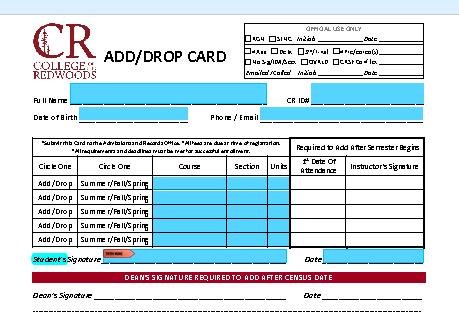 Application Packet: 	Process & Timelines
WAITLISTED STUDENTS

Waitlisted students receive:
	Waitlist letter, with their waitlist # (3 of 26, for example)
	Immunization checklist
	Physical  Exam Form

You will be called and emailed if a seat becomes available, in the order you were drawn in the lottery 

A seat could become available during the Mandatory Orientation meeting!
Some additional tips
We strongly encourage you to submit your immunization records once you receive your acceptance or waitlist letter.
We can review what you already have, at any time

If you have any questions, reach out to our office as soon as possible!
Questions??
Email: ace@redwoods.edu 

Phone: 707-476-4500

Office hours: Monday – Thursday 8:30a-4:30p